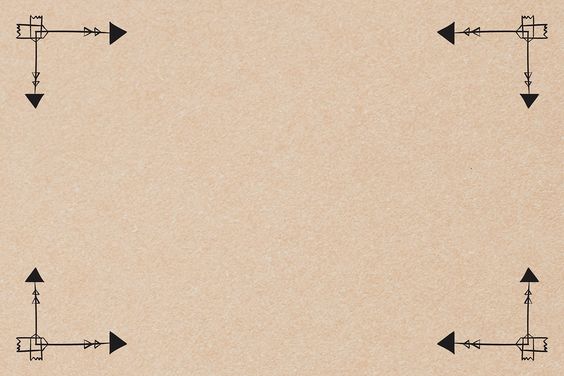 ABORSI
NAMA ANGGOTA KELOMPOK:

Mellynda Fortius (2110101067)
Irna Rara Junika (2110101068)
Putri Wafa Norashila Dewi (2110101069)
Putri Ratna Sari Dewi( 2110101071)
Fera Widiawati (2110101072)
Anjeli Sauri (2110101073) 
Syifa Fauziyah (2110101074) 
Iis Wahyuningsih (2110101075) 
Deya Devi Noventa Anggraini (2110101076)
putri Anggraini (2110101077)
Sabilla Ratu Cetrin (2110101078)
Afri Budi Setyaeni (2110101079)
Khotim Nur Khasanah (2110101080)
PENGERTIAN ABORSI
Pengguguran kandungan atau aborsi (bahasa Latin: abortus) adalah berakhirnya kehamilan dengan dikeluarkannya janin (fetus) atau embrio sebelum memiliki kemampuan untuk bertahan hidup di luar rahim, sehingga mengakibatkan kematiannya.[note 1] Aborsi yang terjadi secara spontan disebut juga "keguguran". 
	Aborsi yang dilakukan secara sengaja sering kali disebut "aborsi induksi" atau "abortus provokatus". Kata aborsi umumnya hanya digunakan dalam pengertian abortus provokatus. Prosedur serupa yang dilakukan setelah janin berpotensi untuk bertahan hidup di luar rahim juga dikenal dengan sebutan "aborsi tahap akhir".
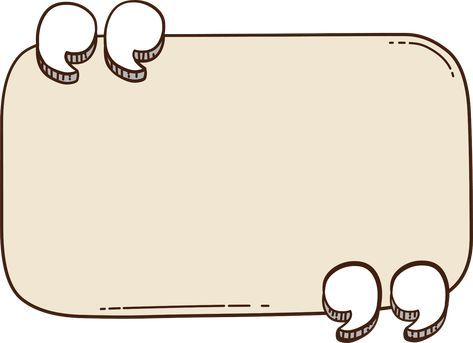 ABORSI MENURUT MEDIS
Wignjosastro, aborsi adalah terhentinya (mati) dan dikeluarkannya kehamilan sebelum mencapai usia 20 minggu (terhitung daari hari pertama haid terakhir). Pada umumnya aborsi terjadi sebelum umur kehamilan mencapai 3 bulan.
PANDANGAN MEDIS TENTANG ABORSI
Menurut dr. Budi, dalam segi medis, aborsi diperbolehkan asalkan hal itu memang diperlukan untuk menyelamatkan nyawa ibu dan janin. Hal tersebut disebut sebagai aborsi medicinalis dan diatur dalam Deklarasi Oslo, dengan ketentuan harus ada indikasi medis dan diputuskan oleh dua orang dokter yang kompeten di bidangnya.
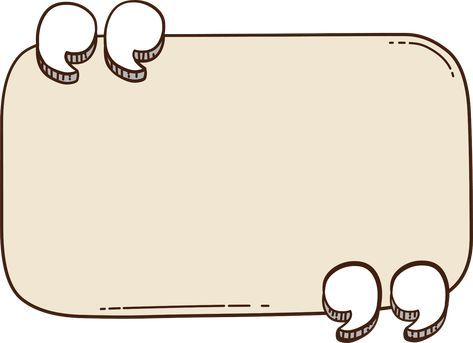 ABORSI MENURUT ISLAM
Kata aborsi berasal dari bahasa Inggris yaitu abortion yang berarti gugur kandungan atau keguguran. Dalam bahasa Arab, istilah ini dikenal dengan Isqath al-Hamli atau al-Ijhad.Menurut Istilah, aborsi adalah pengeluaran hasil konsepsi dari rahim sebelum hasil konsepsi dapat lahir secara alami dengan adanya kehendak merusak hasil konsepsi tersebut.

	Aborsi dalam literatur fikih berasal dari bahasa Arab al-ijhadh, merupakan mashdar dari ajhadha atau juga dalam istilah lain bisa disebut dengan isqath al- hml, keduanya mempunyai arti perempuan yang melahirkan secara paksa dalam keadaan belum sempurna penciptaannya.
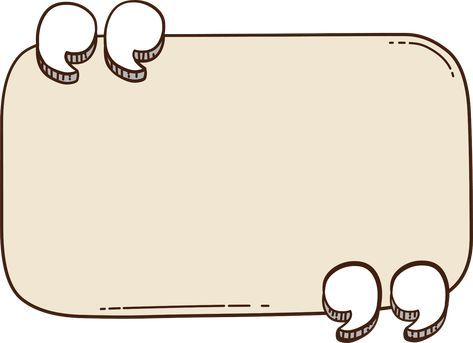 PANDANGAN ISLAM TERHADAP ABORSI
Aborsi dalam pandangan Islam pada dasarnya adalah haram, karena telah dengan sengaja menghilangkan nyawa orang lain. Meskipun demikian, hukum Islam sangatlah fleksibel dan luwes. Dalam hal-hal tertentu atau darurat, maka aborsi dibolehkan.

	Sedangkan menggugurkan kandungan menurut Madzhab Imam Malik hukumnya adalah "Haram". Dijelaskan, dalam Madzhab ini hukumnya haram meskipun usia kandungan belum mencapai 40 hari adalah karena sperma yang sudah masuk kedalam rahim perempuan tidak boleh dikeluarkan.

	Aborsi tanpa uzur sama sekali, haram hukumnya. Apakah aborsi itu sebelum atau sesudah ditiupkannya roh pada janin. Dasar hukum keharamannya adalah QS. al-Isra' (17): 31 dan 33, serta QS. al-An'am (6):151. Hal ini ditunjang pula oleh hadis Rasulullah Saw: “Sesungguhnya ada dua wanita dari Bani Hudzail, salah satu dari keduanya melempar lainnya sehingga gugur kandungannya. Maka Rasulullah memutuskan harus membayar diyat sebesar seorang budak laki-laki atau budak wanita.” (HR Bukhari Muslim).
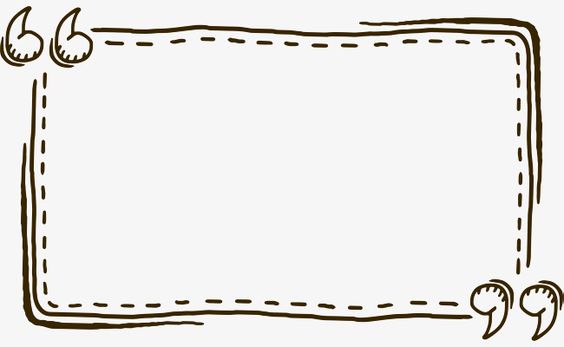 JENIS ABORSI LANGSUNG & TIDAK LANGSUNG
1.  Aborsi langsung
	Aborsi langsung adalah tindakan (intervensi medis) yang tujuannya secara langsung ingin membunuh janin yang ada di dalam rahim sang ibu.

2. Aborsi tak langsung
	Aborsi tak langsung adalah suatu tindakan (intervensi medis) yang mengakibatkan aborsi, meskipun aborsi sendiri tidak dimaksudkan dan bukan menjadi tujuan dalam tindakan itu.
Misalnya : seorang ibu yang hamil dan ketahuan mempunyai penyakit kanker rahim ganas dalam kondisi menghawatirkan. Oleh karena janin ada dalam rahim yang diangkat, maka janin tersebut ikut terangkat dan ikut mati.
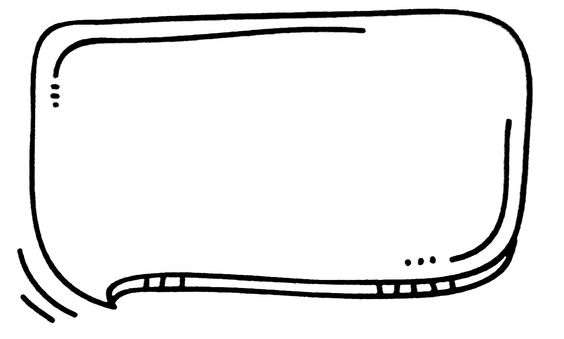 FAKTOR-FAKTOR PENYEBAB ABORSI
Aborsi tergolong kasus antik dalam sejarah kemanusiaan. Entah pada tingkat teoritis maupun praktis, aborsi tetap menjadi sebuah masalah yang dipertanyakan dalam hati nurani 
manusia. Akar persoalan aborsi perlu digali secara menyeluruh sebelum muncul penilaian etis 
atas praktek aborsi. Mengapa manusia ingin melakukan aborsi? 

Secara sosiologis, 
	umumnya aborsi muncul karena adanya ketidakpastian seseorang untuk 
mempertanggungjawabkan tindakannya setelah bersenggama baik di dalam maupun di luar 
perkawinan, buah kandungan tidak diinginkan. Mereka takut mengalami aib sosial dan 
penolakan dari keluarga. Status anak yang bakal dilahirkan akan dicap sebagai anak haram 
walaupun di dunia barat sudah dikenal peran sosial sebagai single parent.
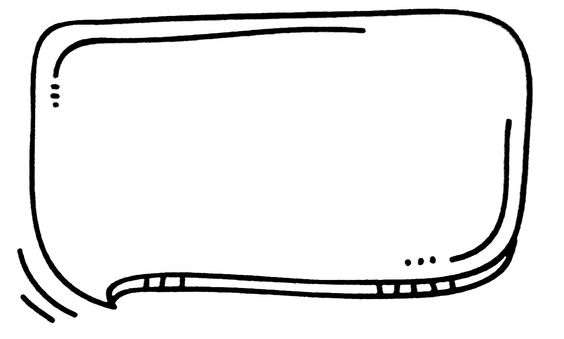 2. Terkadang muncul alasan ekonomi untuk melakukan aborsi
	Keluarga tidak akan sanggup menghidupi dan membiayai anak yang akan dilahirkan.17 Untuk alasan inilah mereka melakukan aborsi agar anak tidak dilahirkan.

3. Kemajuan teknologi yang secara langsung berpengaruh bagi perubahan prilaku orang terhadap aborsi. 
	Pertama, soal bahaya fisik aborsi. Dulu aborsi bisa sangat berbahaya dan bisa 
mengakibatkan penderita fisik yang tak berkesudahan, cacat fisik atau bahkan kematian ibu. Akan tetapi, oleh karena adanya alat-alat kedokteran canggih dewasa ini, maka aborsi bisa dilakukan tanpa berisiko tinggi atau kematian ibu. Tentu saja bagi sebagian orang, resiko yang kecil ini menjadikan aborsi bukan lagi hal yang harus ditakuti.
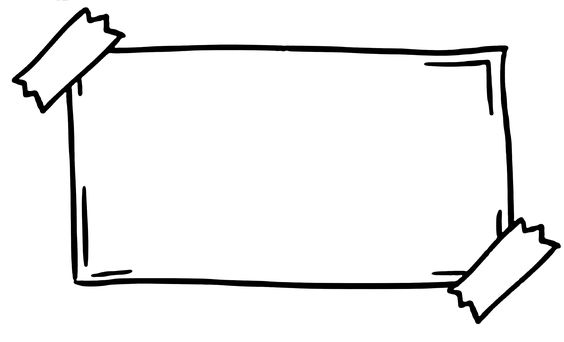 RESIKO MELAKUKAN ABORSI
Dikutip dari Justisi Jurnal Ilmu Hukum, hukum aborsi adalah tindakan yang melanggar hukum dan tidak dibenarkan dalam keadaan apa pun, kecuali untuk kepentingan ibu.
	Aborsi memiliki dampak yang sangat berbahaya pada seseorang yang melakukannya, baik dari segi kesehatan maupun sosial, termasuk degradasi moral bagi pelakunya.
	Masalah psikologis akan dialami seseorang setelah melakukan aborsi walaupun gejala ini belum digali secara mendalam. Biasanya, mereka akan di hinggap post-traumatic abortion syndrome (PAS) yang mengandung unsur stress paska aborsi. Mekanisme bela diri akan muncul dari pelaku aborsi. 
	Gejalanya mereka akan merasa bersalah, menyesal, malu, harga diri rendah, insomnia dan megalami mimpi-mimpi yang mengerikan. Acap kali, muncul rasa benci atau permusuhan dengan kaum pria, seperti pria atau lelaki yang menghamilinya. Tak heran, tidak sedikit mereka akan lari ke alkohol atau narkoba.
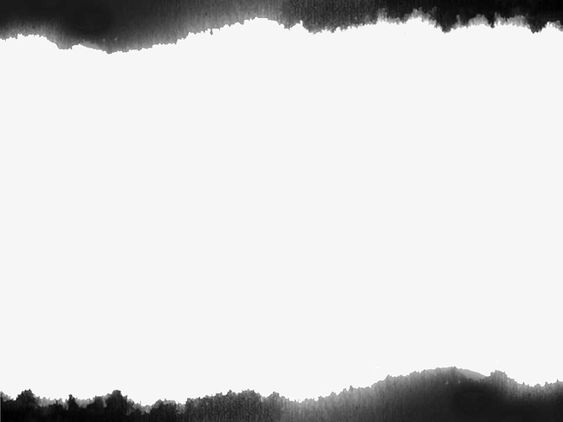 FAKTA ABORSI DI INDONESIA
Terlepas dari riuhnya kontroversi tentang aborsi, kita tidak bisa menutup mata bahwa tingginya angka kematian ibu hamil adalah sebuah fakta yang memprihatinkan. Pada level Negara ASEAN Angka Kematian Ibu (AKI) Indonesia menduduki rangking pertama yaitu mencapai 373/100.000 kelahiran (survey Kesehatan Rumah Tangga-2005), 11 % di antaranya karena pertolongan aborsi yang tidak aman.
	 Beragamnya data statistik yang dikeluarkan oleh beberapa lembaga mengenai frekuensi tindakan aborsi, mengindikasikan realitas aborsi sebagai fenomena gunung es. Data yang dilansir adalah data yang tampak dan terekam di atas permukaan, sementara realitas yang sesungguhnya terjadi justru jauh lebih banyak dari yang terdata.
	 Tahun 1999 WHO melakukan penelitian di 4 provinsi di Indonesia (Sumatra Utara, Jakarta, ogyakarta, dan Sulawesi Utara) menunjukkan angka 2,3 juta kasus aborsi dengan kategori 600.000 gagal KB, 700.000 kondisi ekonomi, 1.000.000 karena keguguran dengan berbagai faktor. 28 Berdasarkan Penelitian ini WHO menaksir 10-50 % jumlah kematian ibu disebabkan oleh aborsi.
	29Data ini terkonfirmasi oleh data BKKBN yang mencatat jumlah kejadian aborsi mencapai 2,4 jt jiwa pada tahun 2012.30 Bahkan dalam catatan Maria Ulfah, ada 37-43 kasus aborsi dari 1000 kelahiran.31 Pada perkembangan berikutnya, angka ini cenderung meningkat, meskipun lagi-lagi angka yang muncul bukanlah angka yang sesungguhnya. Karena aborsi seringkali ditutupi oleh pelaku, keluarga, masyarakat, atau bahkan oleh Negaraini.
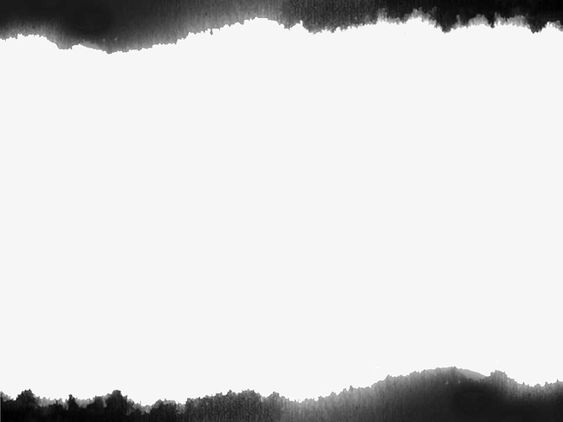 Aborsi lebih dipandang sebagai aib sosial daripada manifestasi kehendak dan pilihan individu.Dari tingginya angka aborsi yang dicatat oleh berbagai lembaga, Maria Ulfa memberikan data terpilah bahwa lebih dari 60 % dari perempuan yang melakukan tindakan aborsi adalah perempuan yang telah menikah.

	Pilihan aborsi dilakukan karena beragam faktor di antaranya adalah faktor kegagalan pemakaian alat kontrasepsi, terlalu banyak anak, dan faktor kemiskinan. Sementara kurang dari 40 % aborsi dilakukan oleh orang yang belum menikah (remaja), karena pergaulan bebas, perkosaan, incest, dan konsekuensi “profesi” PSK. 34Angka-angka ini menunjukkan bahwa sebagian besar aborsi dilakukan akibat dari kehamilan tak diinginkan (KTD). Seberapapun angka survey dan penelitian yang dipublikasikan -besar atau kecil, tinggi atau rendah- menjadi kurang relevan ketika yang dibincang adalah hak hidup seseorang baik ibu maupun anak. 1 nyawa terbunuh secara zalim sama saja dengan terbunuhnya seluruh manusia (Qs. al-Ma`idah [5]: 32). Maka, wacana yang harus dikembangkan tidak lagi pada persolaan legalitas aborsi, namun harus beranjak pada tawaran solusi yang memadai untuk menyelamatkan kehidupan perempuan dan anak.Kompleksitas alasan pilihan aborsi bagi perempuan hamil tidak lepas dari norma agama, sosial, dan kebijakan pemerintah.
CONTOH KASUS ABORSI
Mahasiswi di NTT Aborsi Kandungan 8 Bulan, Kasus Terbongkar Berawal Penemuan Potongan Tubuh Janin
	Kasus aborsi mengegerkan warga Kabupaten Timor Tengah Selatan (TTS), Nusa Tenggara Timur (NTT). Diketahui yang menjadi perlakunya merupakan seorang mahasiswi perguruan swasta berinisial VRT alias Vera (20).Vera tidak sendirian saat melakukan proses aborsi kandungan yang berusia 8 bulan itu. Ia dibantu oleh perempuan bernama Yorince Tabun. Sedangkan alasan Vera melakukan hal ini lantaran janin yang ada di dalam perutnya hasil hubungan terlarang di luar nikah.

	 1. Awal Kasus Terungkap
	Kasus yang melibatkan Vera dan Yorince berawal dari penemuan potongan tangan bayi di saluran air tak jauh dari rumah Yorince, Senin 21 Juni 2021. Yorince sendiri tinggal di Desa Oinlasi, Kecamatan Mollo Selatan, Kabupaten Timor Tengah Selatan (TTS). Mirisnya, orang yang menemukan potongan tangan bayi tersebut merupakan anak kandung Yorince bernama Mardi Selan. Setelah mendapat laporan penemuan potongan tangan bayi, tim Reskrim Polres TTS langsung turun ke lokasi. Dari hasil olah TKP, polisi menemukan petunjuk berupa selembar kain yang masih terdapat bercak darah.Setelah polisi melakukan penelusuran terhadap petunjuk tersebut, polisi berhasil mengamankan Yorince, wanita yang membantu proses aborsi kandungan Vera. "Di sekitar lokasi penemuan potongan tangan bayi kita temukan selebar kain yang masih terdapat bercak darah.“. "Dan setelah kita telusuri, ternyata kain tersebut merupakan milik Yorince, ibu kandung dari si penemu potongan tangan bayi," ungkap Kapolres TTS AKBP Andre Librian, S.Ik saat dikonfirmasi melalui Kasat Reskrim Polres TTS, Iptu Mahdi Ibrahim, Minggu (27/6/2021).
2. Keduanya Jadi Tersangka	Dari keterangan Yorince, diketahui wanita yang melakukan aborsi bernama Vera, warga Naimata, Kota Kupang. Bersama Yorince, Tim Reskrim Polres TTS yang dipimpin Kasat Mahdi langsung menuju Kota Kupang guna mengamankan Vera, Rabu (23/6/2021). Vera diamankan di rumahnya tanpa perlawanan dan langsung digiring ke Mapolres TTS guna diproses lebih lanjut.	"Yorince dan Vera sudah resmi kita tetapkan sebagai tersangka dalam kasus ini dan saat ini kita tahan keduanya di sel tahanan Mapolres TTS guna proses hukum selanjutnya," pungkas Mahdi. Nampak seorang pria sedang melihat kuburan bayi yang digugurkan oleh Vera dibantu Yorince Tabun di Desa Oinlasi, Kecamatan Mollo Selatan, Kabupaten TTS (POS KUPANG.COM/ISTIMEWA).

3. Gunakan Ramuan
	Kepada penyidik, Yorince mengaku, memberikan minuman tradisional dan mengurut perut Vera untuk menggugurkan bayi berusia sekitar delapan bulan yang dikandung Vera. "Saya kasih minum dia air rebusan daun kelor dan daun fua'koti. Setelah itu saya urut perutnya dari atas hingga ke bagian bawah perut," ungkap Yorince saat diperiksa.
	 Yorince melanjutkan pengakuannya, aksi jahat yang ia lakukan bersama Vera berawal pada 17 Juni 2021 lalu.Saat itu, Vera datang ke kediamannya dengan menumpang travel.Selama lebih 3 hari, Vera tinggal di rumahnya dengan tujuan untuk menggugurkan kandungannya.Vera diberikan minuman air rebusan daun kelor dicampur dengan daun fua'koti.
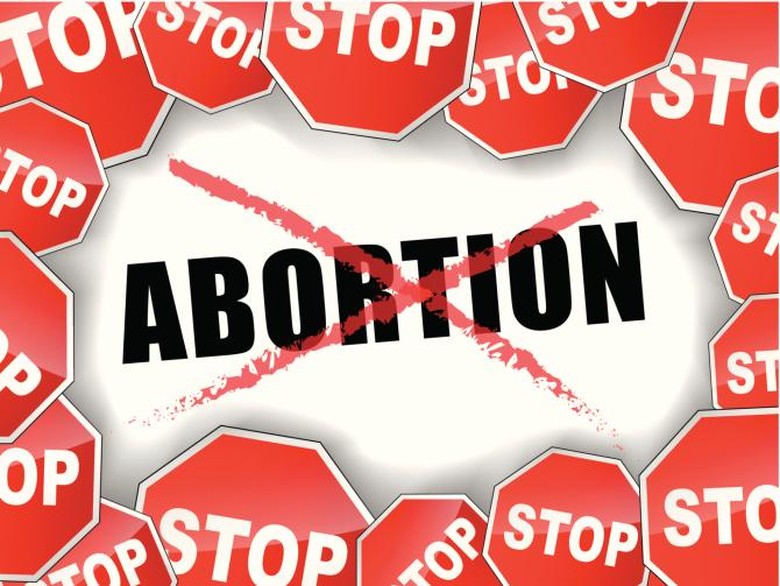 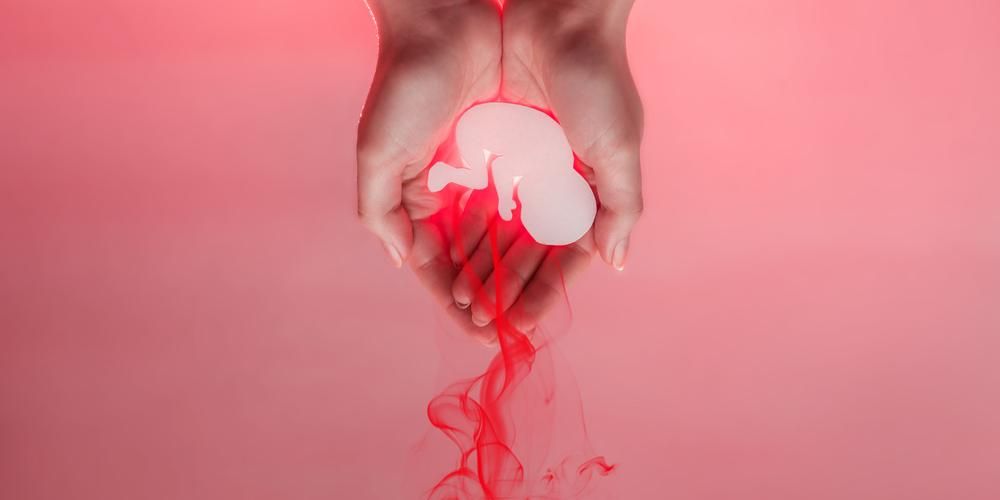 4. Janin Masih Hidup Beberapa Detik
	Yorince mengatakan, pada 19 Juni pagi, usai mengkonsumsi air rebusan tersebut, Vera merasakan sakit pada bagian perut.Mengetahui hal itu, Yorince lalu meminta Vera berbaring di atas tempat tidur lalu diurut. Saat diurut, Vera diminta untuk berbaring seperti orang mau melahirkan dengan kedua kaki dikangkang.Sekitar pukul 09.30 WITA, akhirnya bayi berjenis kelamin laki-laki berhasil keluar."Bayi itu awalnya keluar masih hidup. Tapi hanya bertahan sekian detik lalu meninggal dunia," ujar Yorince.
	Mengetahui bayi tersebut telah meninggal, Yorince lalu mengubur jasad bayi tersebut di samping rumahnya. Setelah dikubur, sekitar pukul 16.00 WITA, dirinnya mengantar Vera ke Terminal Haumeni untuk pulang kembali ke Kupang.
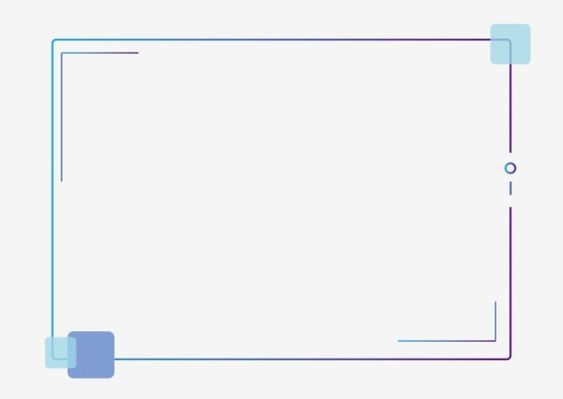 DAFTAR PUSTAKA
https://media.neliti.com/media/publications/341508-aborsi-dalam-perspektif-medis-dan-yuridi-457634e2.pdf

https://www.bionity.com/en/encyclopedia/Menstrual_extraction.html

http://dx.doi.org/10.31000/jhr.v6i2.1445

https://www.orami.co.id/magazine/amp/hukum-aborsi-dalam-islam/#aoh=16475820773676&referrer=https%3A%2F%2Fwww.google.com&amp_tf=Dari%20%251%24shttp://dx.doi.org/10.31000/jhr.v6i2.1445

https://media.neliti.com/media/publications/57114-ID-aborsi-akibat-kehamilan-yang-tak-diingin.pdf

https://id.m.wikipedia.org/wiki/Gugur_kandungan#:~:text=Pengguguran%20kandungan%20atau%20aborsi%20(bahasa,spontan%20disebut%20juga%20%22keguguran%22

sojs.unublitar.ac.id

https://www.tribunnews.com/regional/2021/06/28/mahasiswi-di-ntt-aborsi-kandungan-8-bulan-kasus-terbongkar-berawal-penemuan-potongan-tubuh-janin
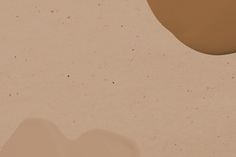 THANK YOU 